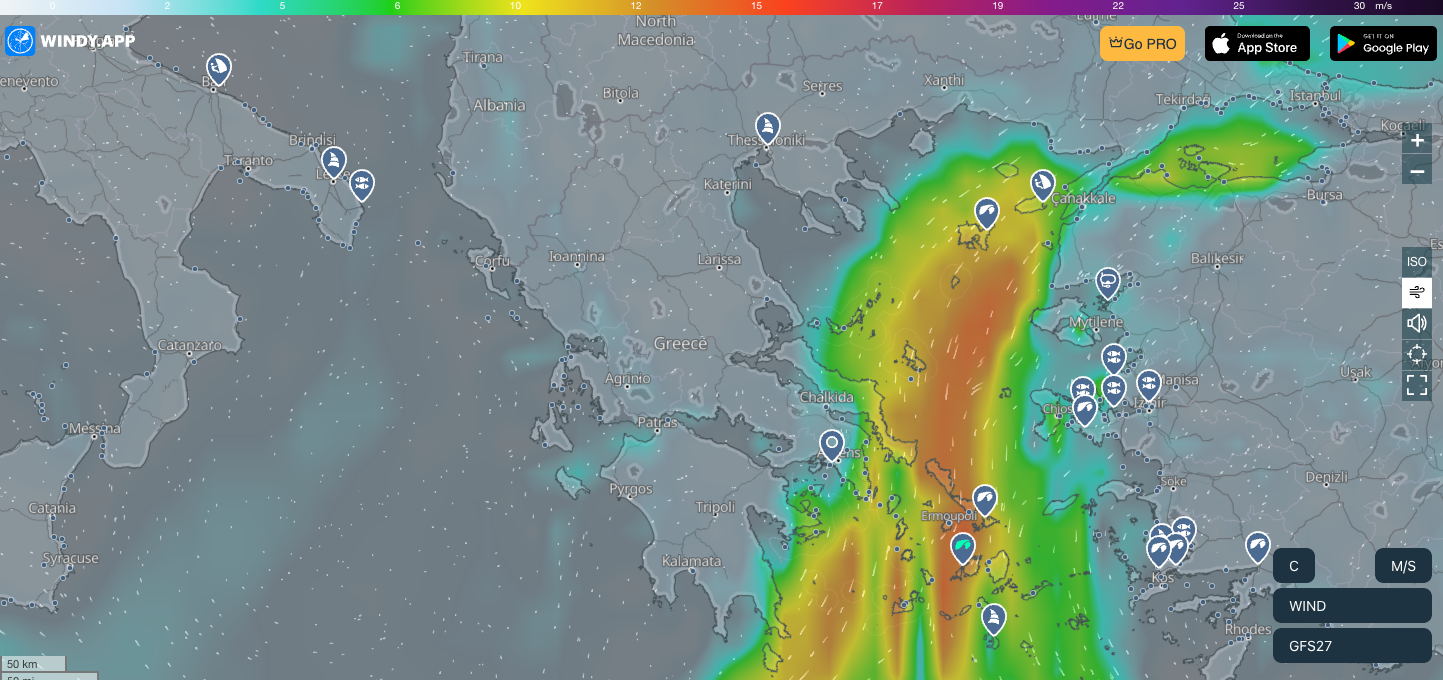 Wind
City
Buildings
Nicolas Remy
Department of Architecture – University of Thessaly
nremy@uth.gr
Wind Rose (charts)
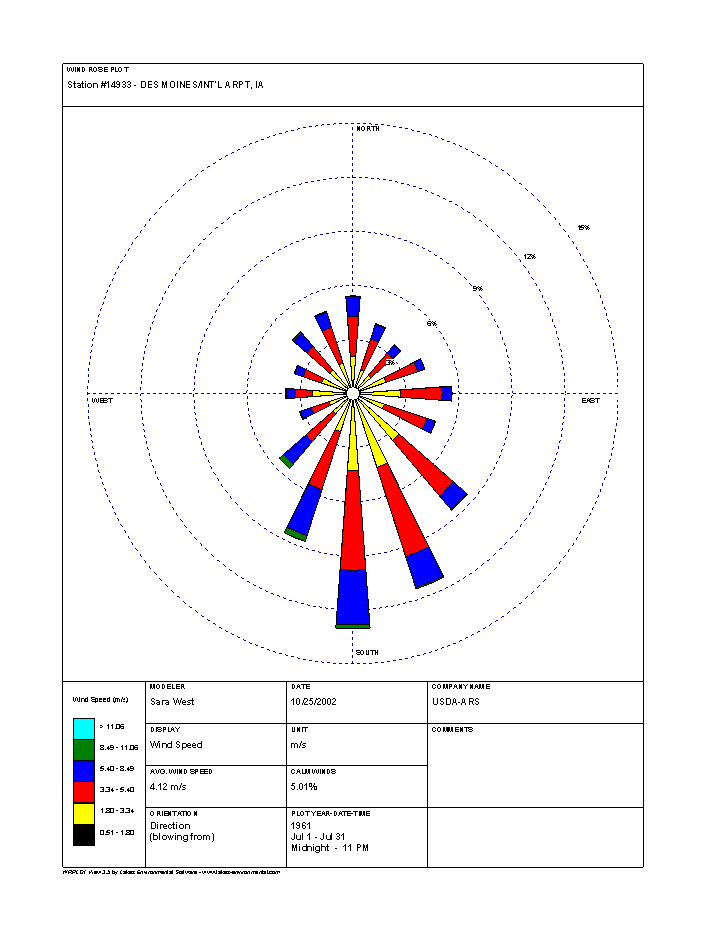 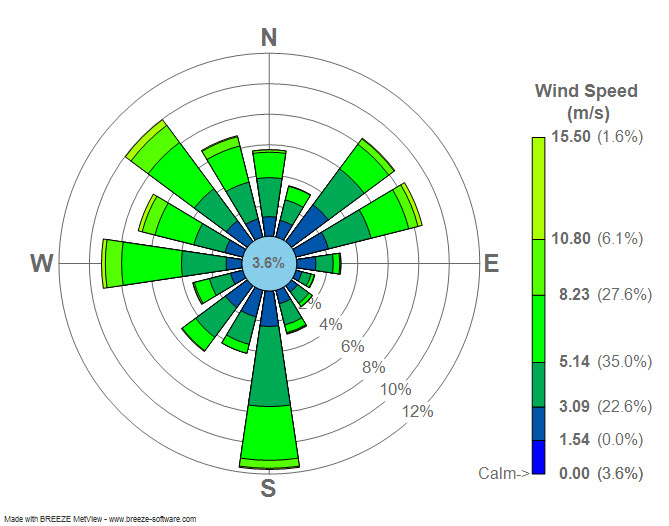 nremy@uth.gr
The wind phenomenon on an urban scale
1- Wind, boundary layer and roughness
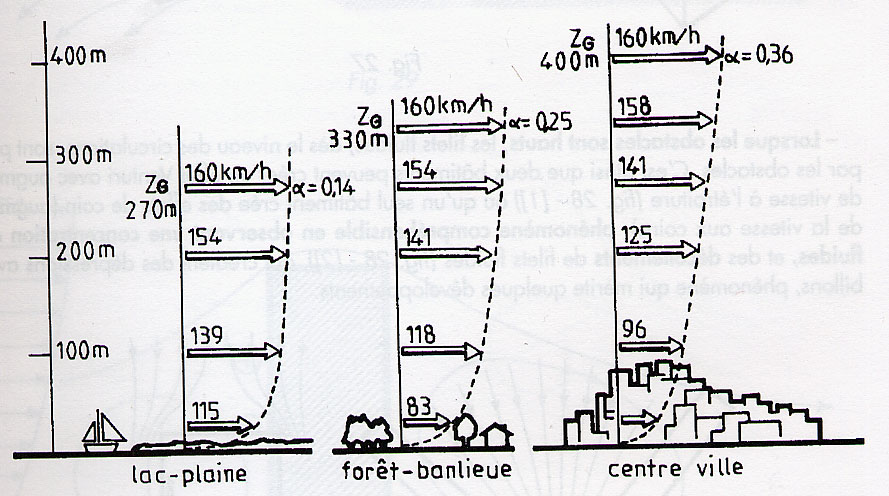 Cf. Chatelet et alii
nremy@uth.gr
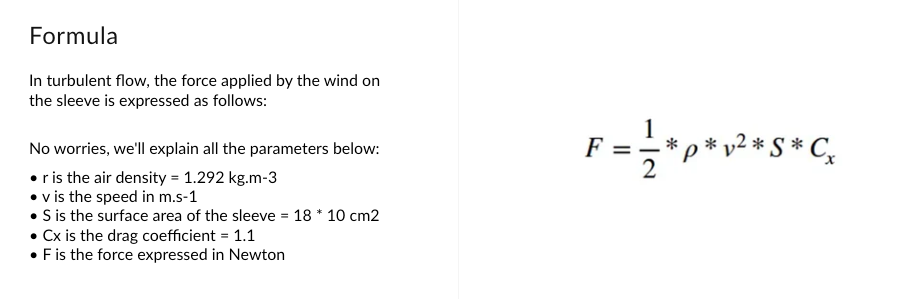 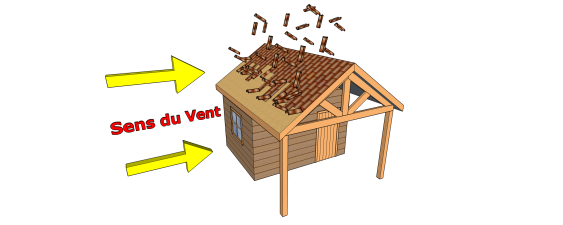 We want to calculate the wind load that will be exerted on a wooden construction of 3.00 x 5.00 m with a wall height of 3.00 m. The construction is located in the Ardèche department at an altitude of 800 m. The maximum wind speed is 150km/h.

A. Density calculationAccording to the formula, we must find P and t°. At an altitude of 800m, we have an atmospheric pressure of 92,078 Pa (value obtained on the internet) and a temperature of:15 - (800 x 6.4) / 1000 = 9.88 °C or 283.03 °K
The density is therefore equal to:(92078 x 28.9644) / (8314.32 x 283.03) = 1.133 kg/m3
B. Wind speed calculation150/3.6 = 41.67 m/s
C. Application area calculation. 5.00x3.00 = 15.00 m²
D. Wind load calculation0.5 x 1 x 1.133 x 41.67² x 15 = 14754.96 N or 14.75496 kN
Therefore, we can conclude that the load of the wind exerted on our construction is of the order of 
14.75 kN or 14 750 N

This construction will therefore have to withstand a force equal to 14.75 kN.@
The wind phenomenon on an urban scale
. To have low wind speeds on facades and pathways, it is in your interest to build low-rise buildings in rough areas.

Low obstacle (h<15m) ... the wind passes over it
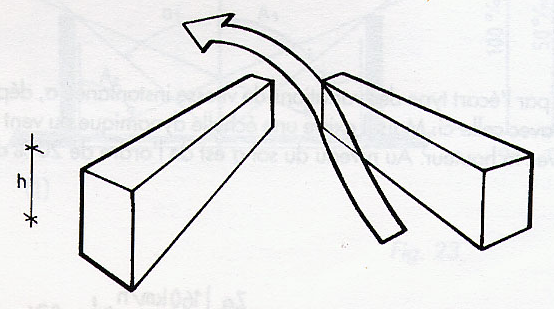 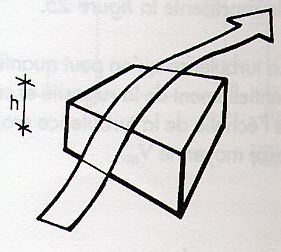 Cf. Chatelet et alii
High obstacle (h>15m) = Venturi effect creation  = concentration of fluid threads + detachment
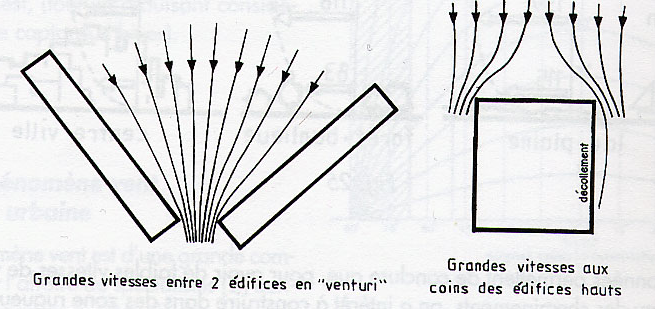 Cf. Chatelet et alii
Rapid variation in the profile of the obstacle = Fluid thread detachment + vortex creation
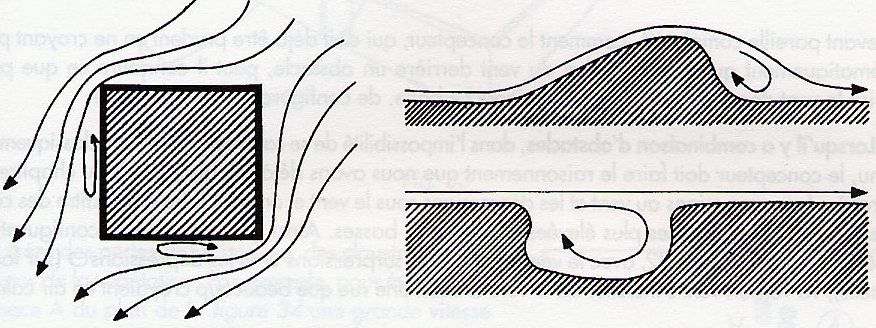 Cf. Chatelet et alii
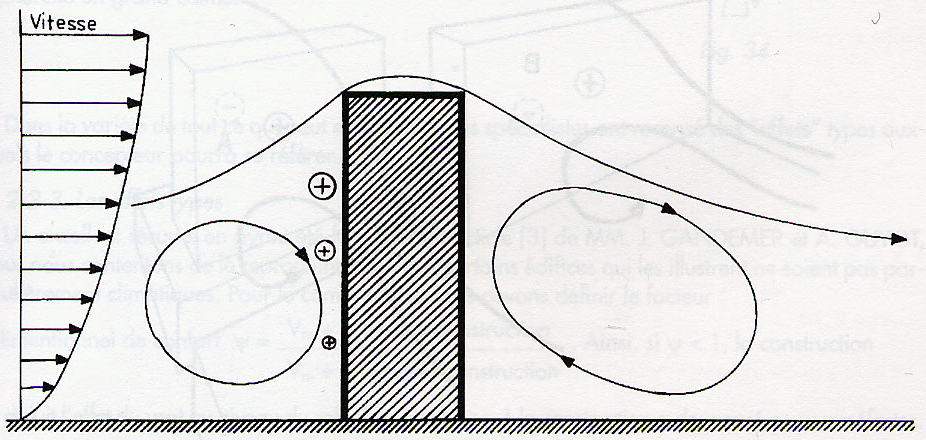 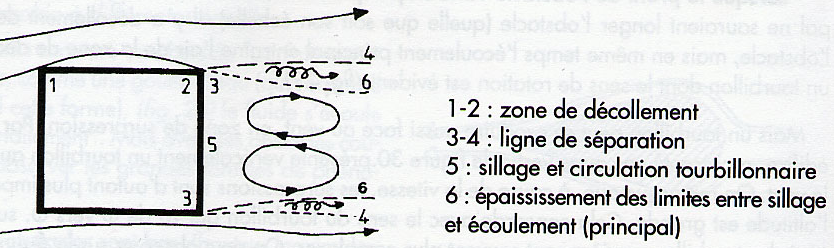 Cf. Chatelet et alii
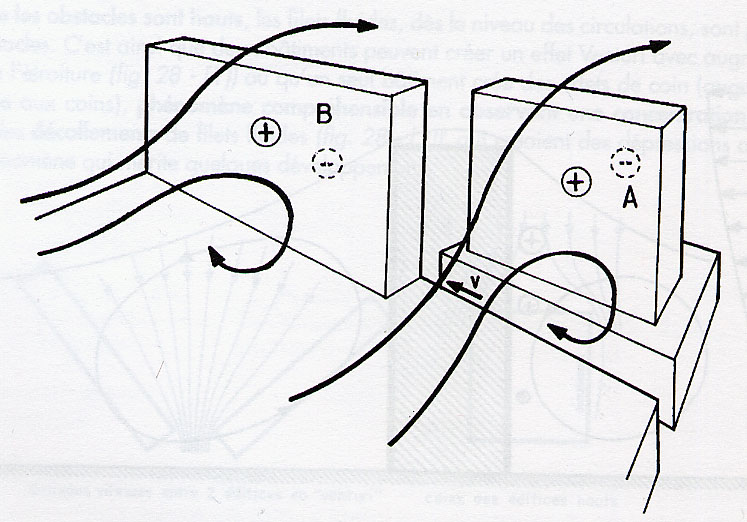 protect a yard from high wind speeds at ground level
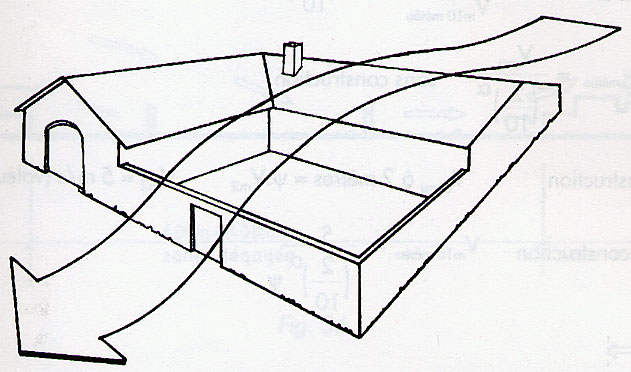 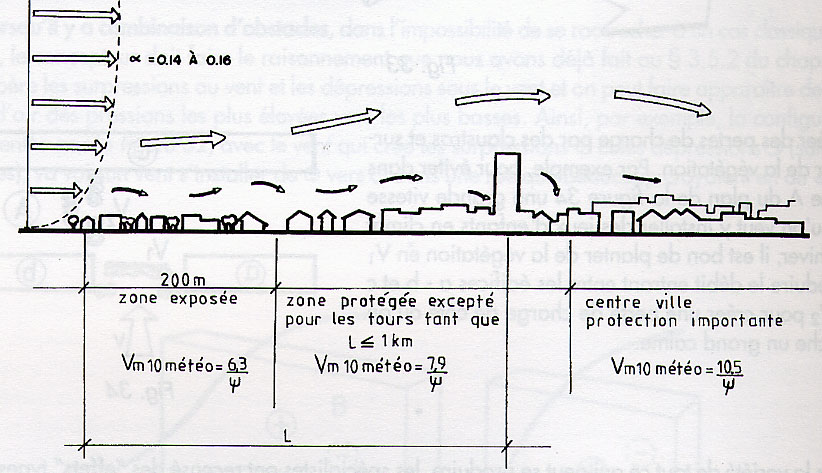 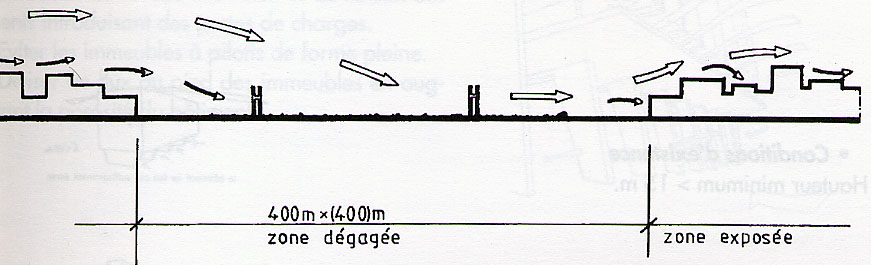 The wind only drops if it finds an open area of about 400 m x 400 m
Le phénomène vent à l’échelle urbaine
3- Wind effect due to buildings

. Free areas of the order of 160,000 m2 (sports field) cause the wind to fall

. Sets of "seed" towers produce virtually no roughness effect due to their high height and wide spaces between them.

. Old city centres, by their density and low height, create a protective effect.
However, aerodynamic accidents can occur in this type of fabric at the foot of large elements

. The effect of  a building construction on the wind is defined by a coefficient for a given height.
Ψ = (wind speed with construction) / (wind speed without construction) 
      . If ψ < 1 , then the construction reduces the effect of wind at ground level
      . The maximum allowable speed of comfort for the pedestrian is v = 5m/S
Typical wind effects on buildings with high >15m
phenomenon of flow in holes or passage under buildings
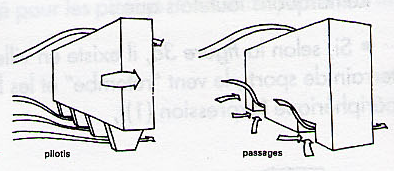 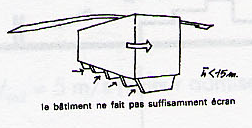 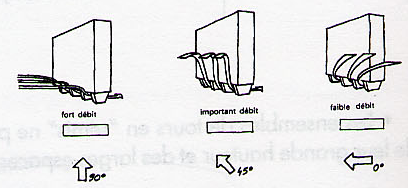 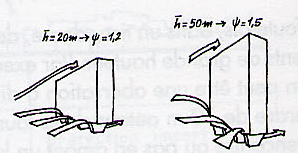 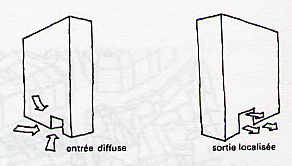 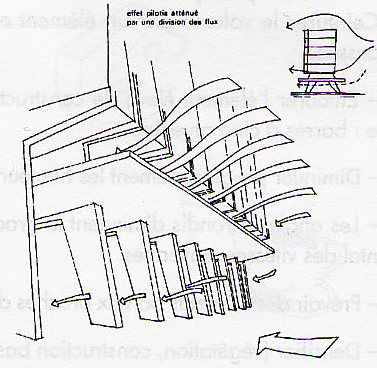 Orient buildings on stilts or with holes under an incidence parallel to the wind
 Provide the foot of vegetation buildings and buildings
 Introduce elements that introduce pressure drops in the link volumes
 Avoid solid-form stilted buildings
 Divide the flows at the foot of the buildings by increasing the porosity of the building
Corner Effect
phenomenon of flow at the corners of buildings that connect the upstream overpressure zone and the lateral depression zone of the building.
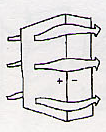 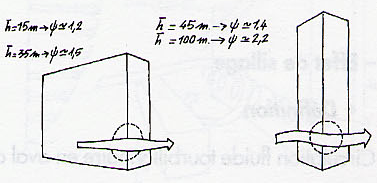 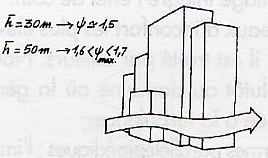 Corner effect
. Conseils pratiques
Ceinturer le volume par un élément en rez-de-chaussée
Entourer l’élément élevé de constructions telles que :
. Diminuer progressivement les hauteurs
. Les angles arrondis diminuent la variation de vitesse aux angles
. Prévoir des éléments poreux aux angles
. Densifier (végétation, construction basse) le voisinage immédiat des coins
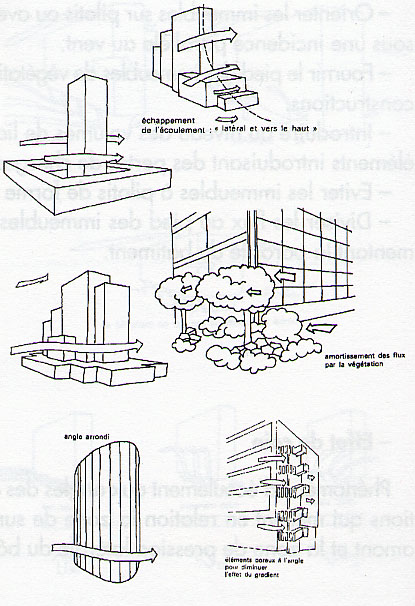 Cf. Chatelet et alii
Ecole d’architecture de Grenoble > M1CV2> nicolas.remy@grenoble.archi.fr
Wake effect
swirling fluid circulation downstream of the shapes

Parallelepiped buildings				
45m < h < 100m
Persistence of the effect over 4 x h	
Exposure area = h x 2e

- planting breaks the wake effect
- the denser the built environment
the more the wake effect is attenuated
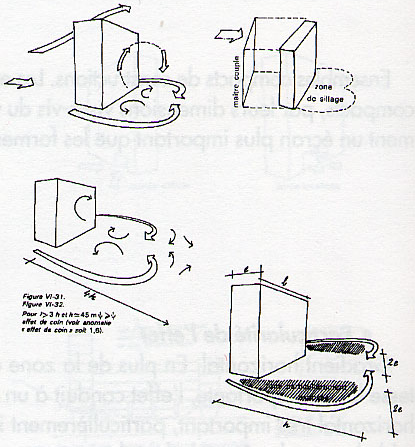 whirlwind roller
whirlwind roller at the foot of the windward face
Tips
Densifying the surrounding environment
 Introducing deflector awnings
introduce porosity above the level
pedestrian
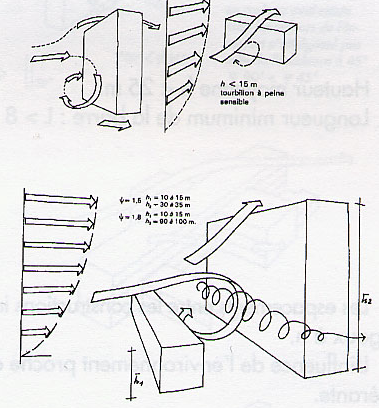 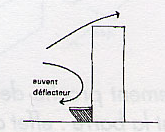 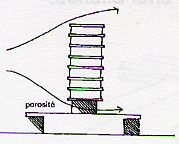 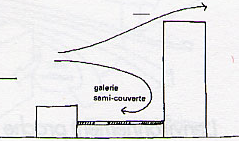 Helm wind effect
. Definition: twisted deflection of the flow when passing a bar for an incidence of around 45°
Minimal conditions of the phenomen to be observed
. Average height h < 25m . 
. Minimum bar length L > 8h
. Spacing too large, no effect
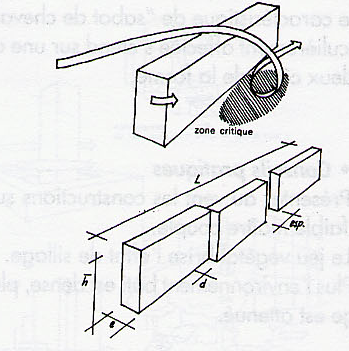 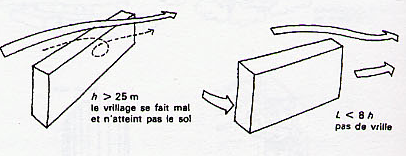 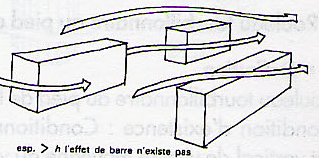 Cf. Chatelet et alii
Ecole d’architecture de Grenoble > M1CV2> nicolas.remy@grenoble.archi.fr
Helm wind effect
If the Near Environment of Medium Height ->Reduced Effect








Near environment is a parallel the helm wind effect is maintained on the first building
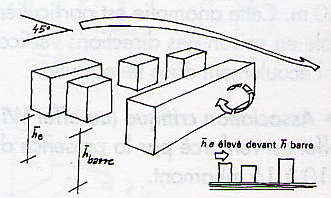 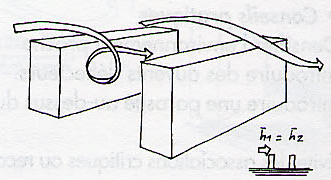 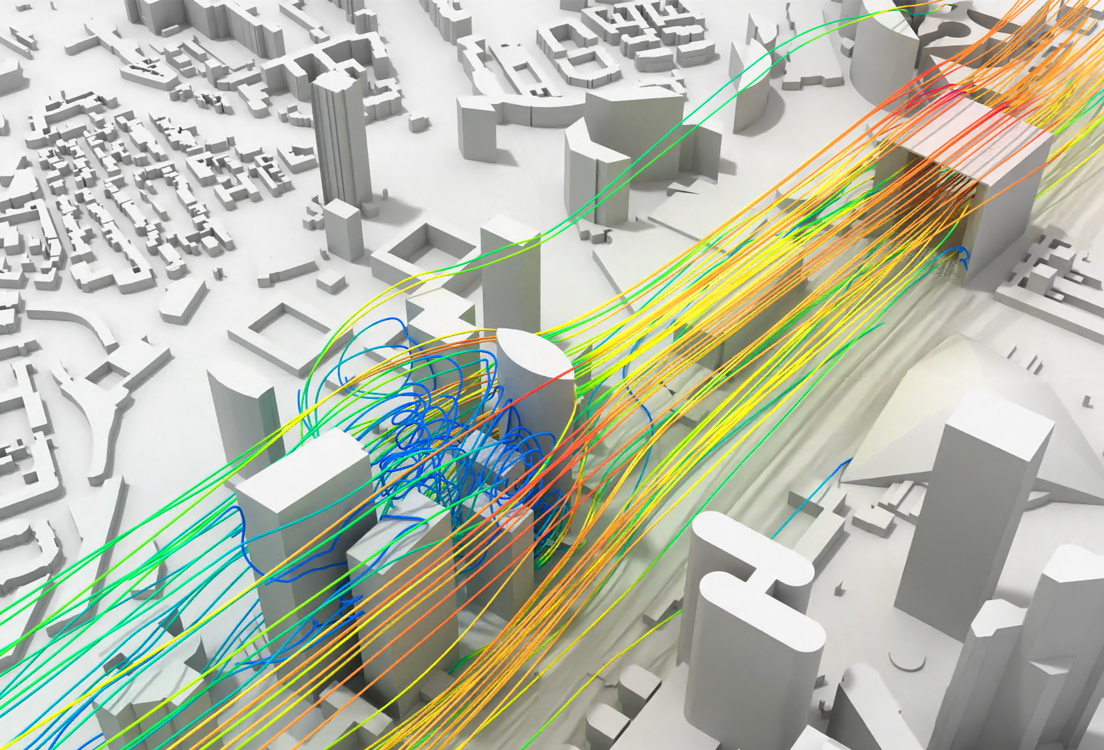 Venturi effect
Collector phenomenon formed by constructions drawing an angle open to the wind. The critical zone for comfort is at the choke
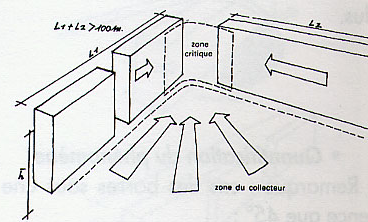 No Venturi effect in these case studies
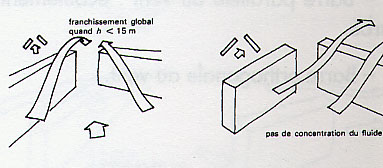 No Venturi effect in these case studies
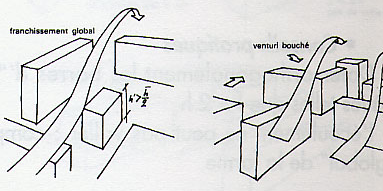 No Venturi effect in these case studies
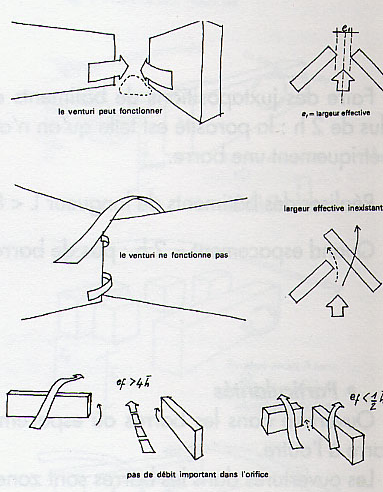 Ecole d’architecture de Grenoble > M1CV2> nicolas.remy@grenoble.archi.fr
Effect Venturi
Particular venturi: curved shapes create aerodynamic nozzles. The overspeed effect is violently amplified
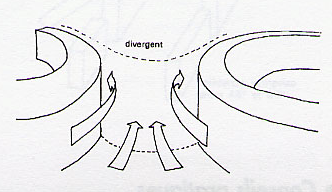 Cf. Chatelet et alii
Ecole d’architecture de Grenoble > M1CV2> nicolas.remy@grenoble.archi.fr
To avoid Venturi effect . 
. Making porous « arms »
. Do not align the bisector of the collector opening according to the prevailing winds
. Building as low as possible
. Reduce arm length
 . Densifying the immediate environment
 . Open or close the Venturi corner
 . Extend as much as possible beyond the strangulation of one of the arms
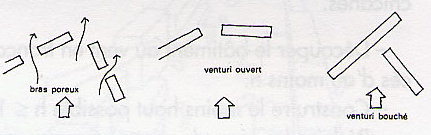 Cf. Chatelet et alii
Ecole d’architecture de Grenoble > M1CV2> nicolas.remy@grenoble.archi.fr
Channeling effect
Built complex forming an open-air corridor
A pipe does not constitute a particular hindrance except that it can transmit an anomaly along its entire length (Venturi)
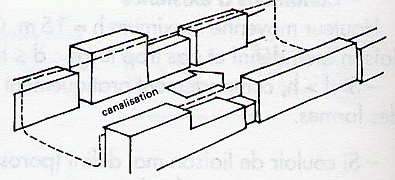 Cf. Chatelet et alii
Ecole d’architecture de Grenoble > M1CV2> nicolas.remy@grenoble.archi.fr
Effet de canalisation
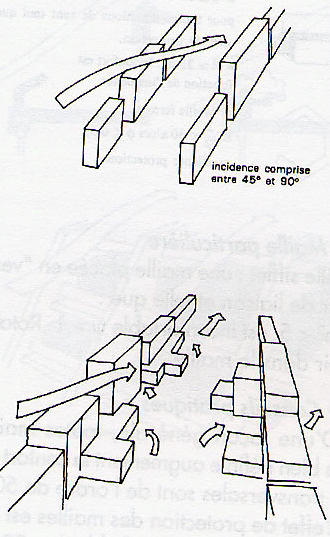 Miniaml condition to be observed
. Low-porous walls
Width of the corridor< 2 h (if width > 3 h, the effect fades)
tips to avoid such wind effect
- adjust a direction of streets under incidence between 90° and 45°
(beware of the helm effect)
- increade  spacing (porosity) 
- foster building dropouts to introduce pressure drops
-  Introduce a width > 2h
Cf. Chatelet et alii
Ecole d’architecture de Grenoble > M1CV2> nicolas.remy@grenoble.archi.fr
Mesh effect
. Juxtaposition of buildings that form a cell or pocket
… depends on height h and wind direction
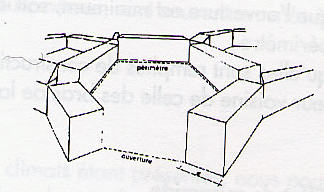 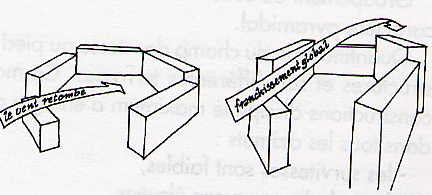 Cf. Chatelet et alii
Ecole d’architecture de Grenoble > M1CV2> nicolas.remy@grenoble.archi.fr
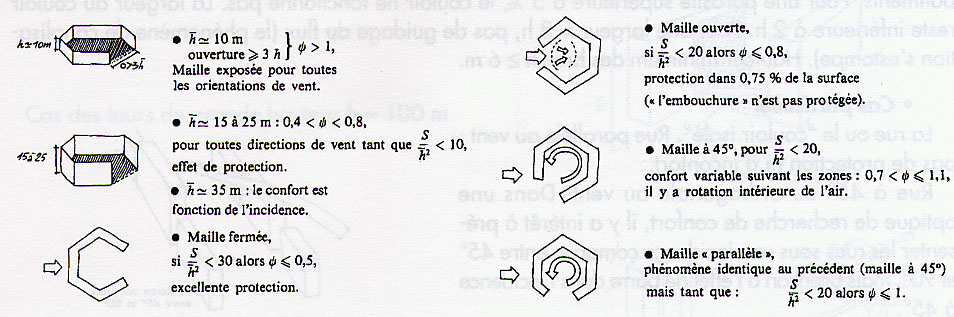 Cf. Chatelet et alii
Ecole d’architecture de Grenoble > M1CV2> nicolas.remy@grenoble.archi.fr
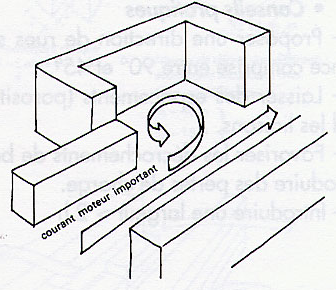 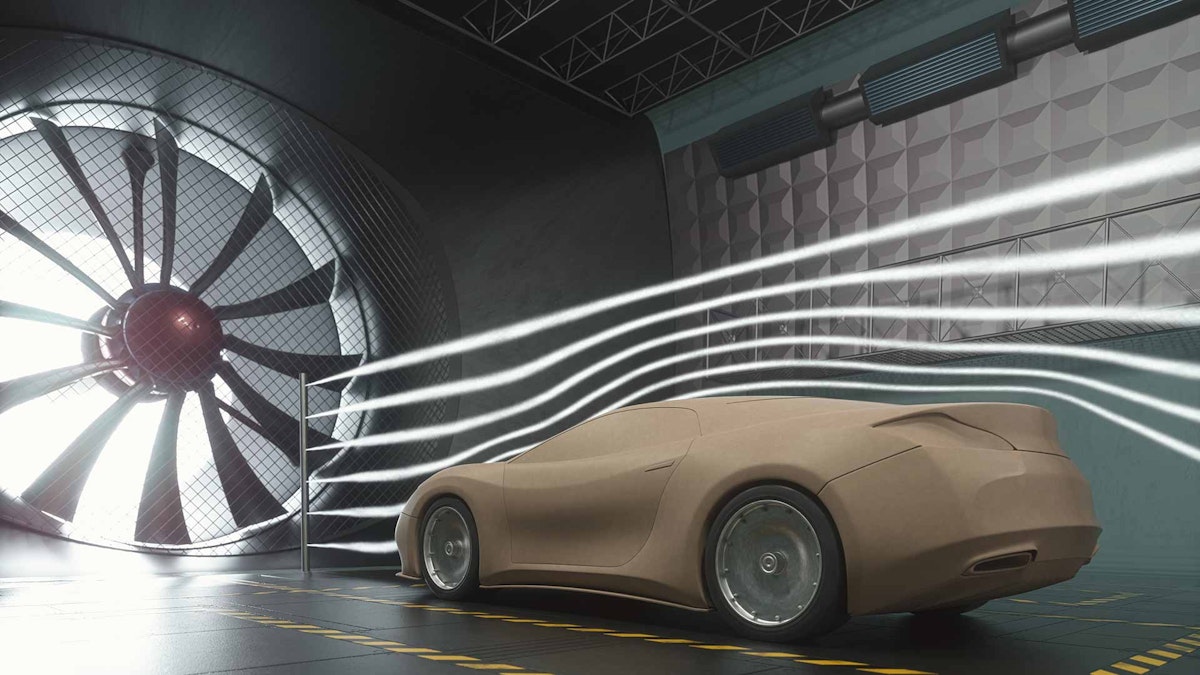 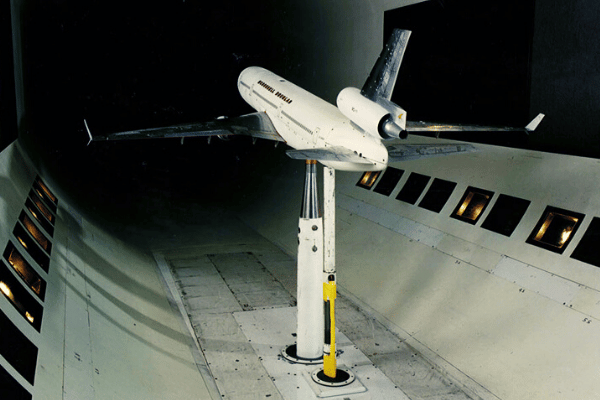 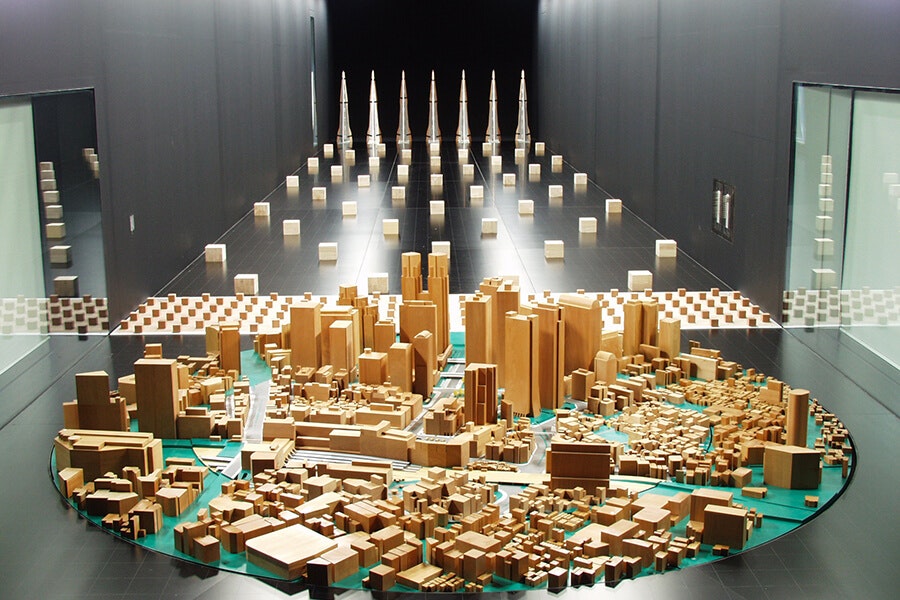 Ecole d’architecture de Grenoble > M1CV2> nicolas.remy@grenoble.archi.fr
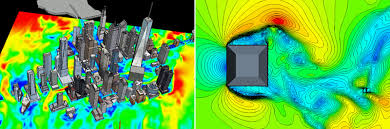 CFD Modelisation – Food For Rhino  or dedicated software 

Comutational Fluid Dynamics .. Air, wind, smoke, water, etc ..
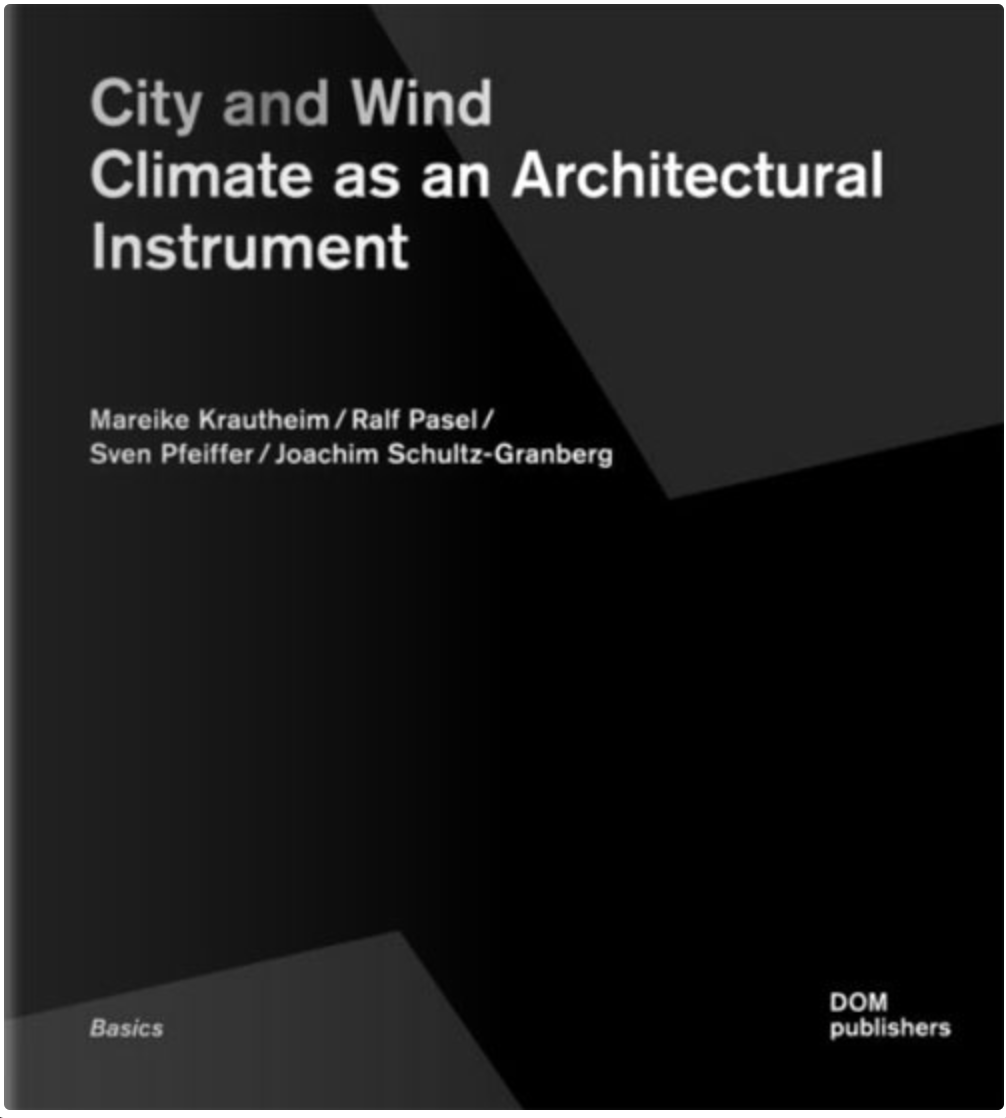 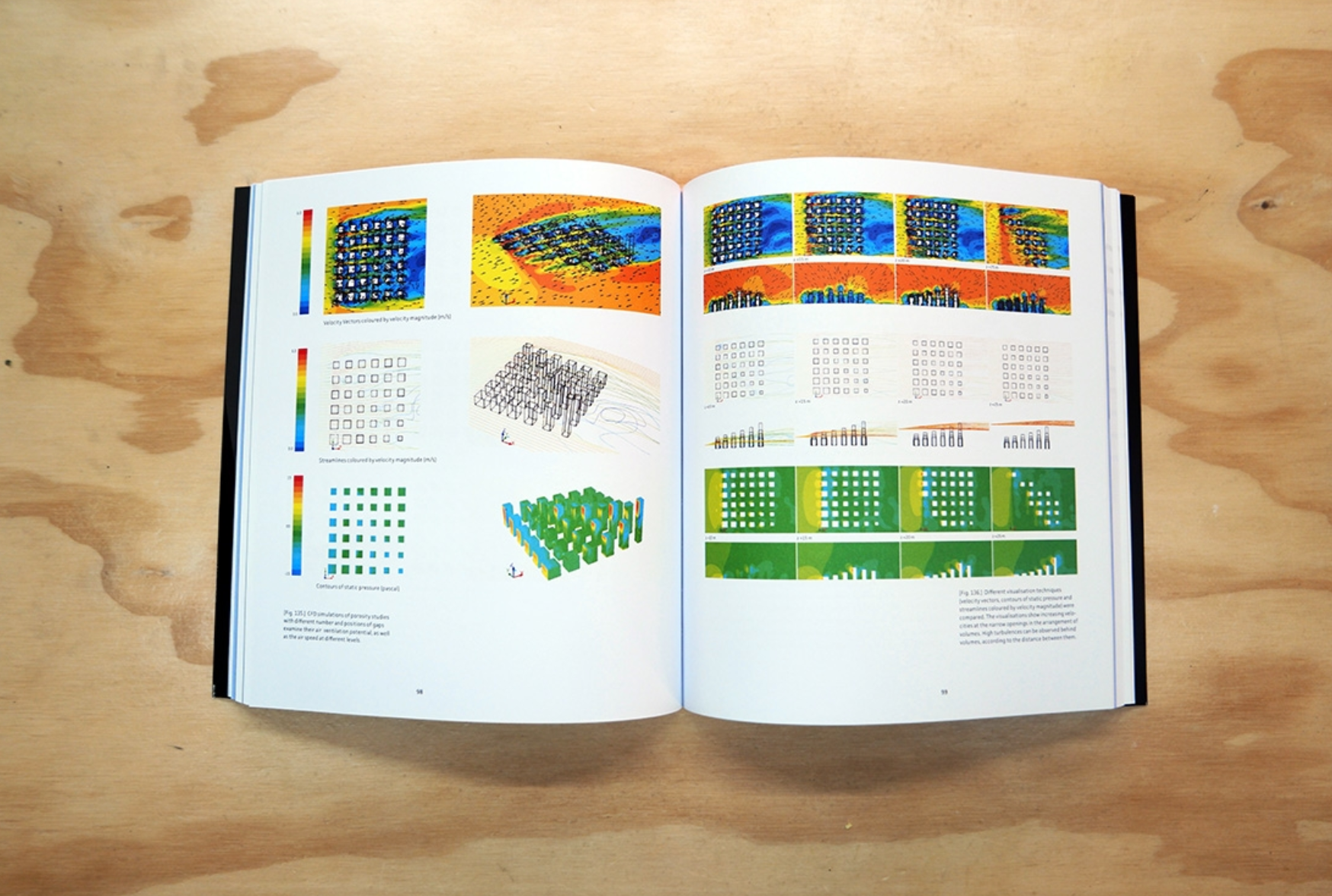 Shaping buildings to reduce wind loads | Designing tall buildings for wind
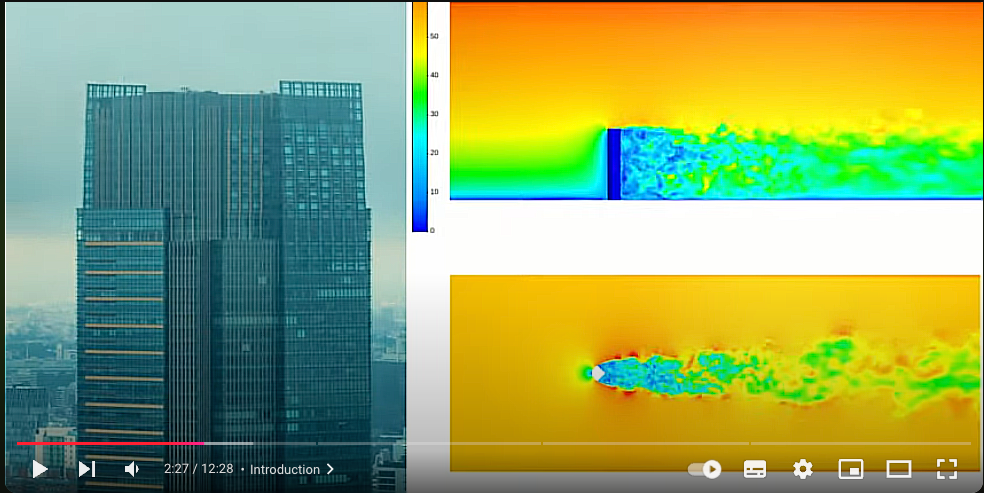 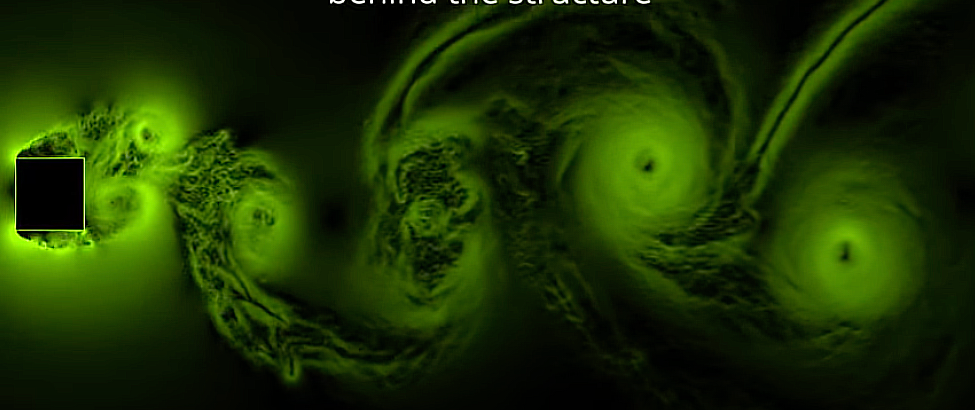 https://youtu.be/lgnFvl9rlsc?si=nvyf5I5Wv5Wdd9hz
Ecole d’architecture de Grenoble > M1CV2> nicolas.remy@grenoble.archi.fr
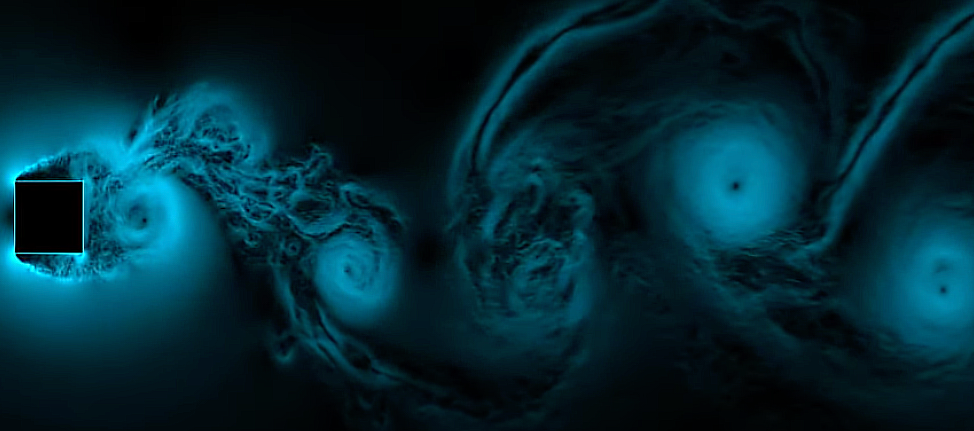 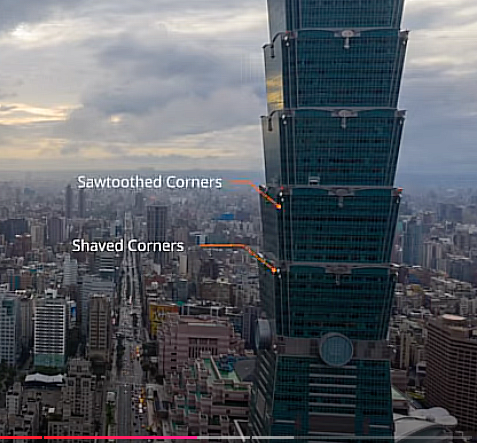 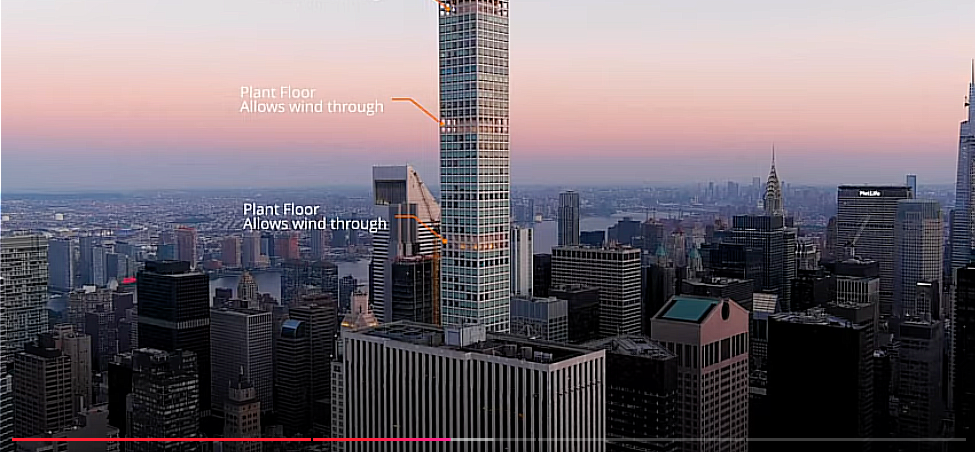 Ecole d’architecture de Grenoble > M1CV2> nicolas.remy@grenoble.archi.fr
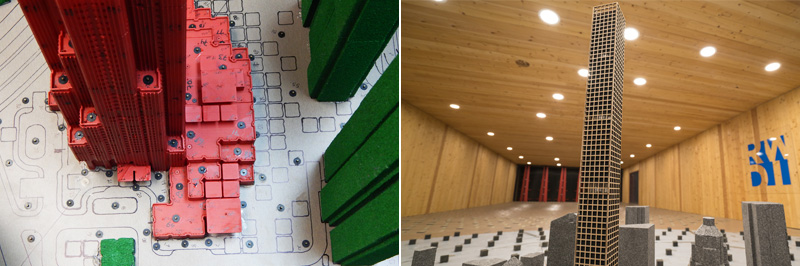 Ecole d’architecture de Grenoble > M1CV2> nicolas.remy@grenoble.archi.fr
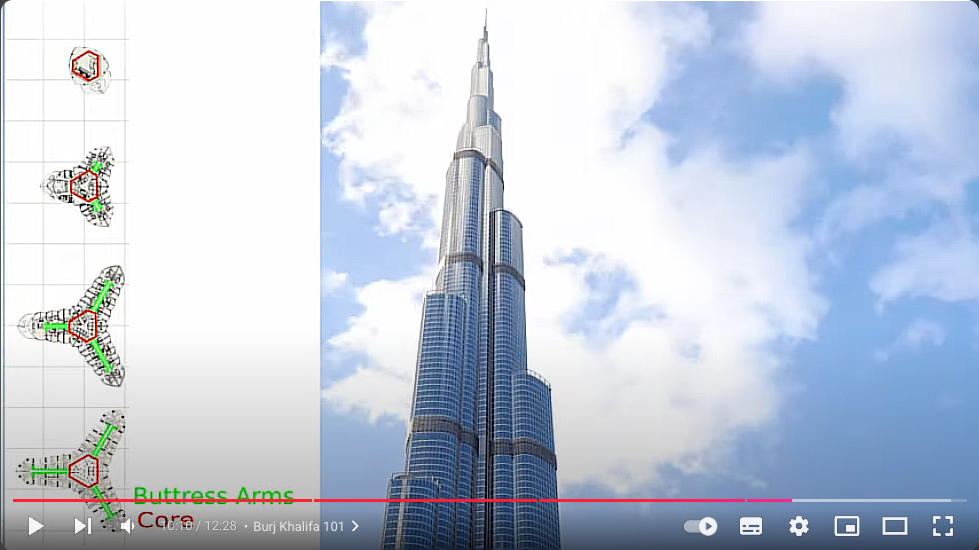 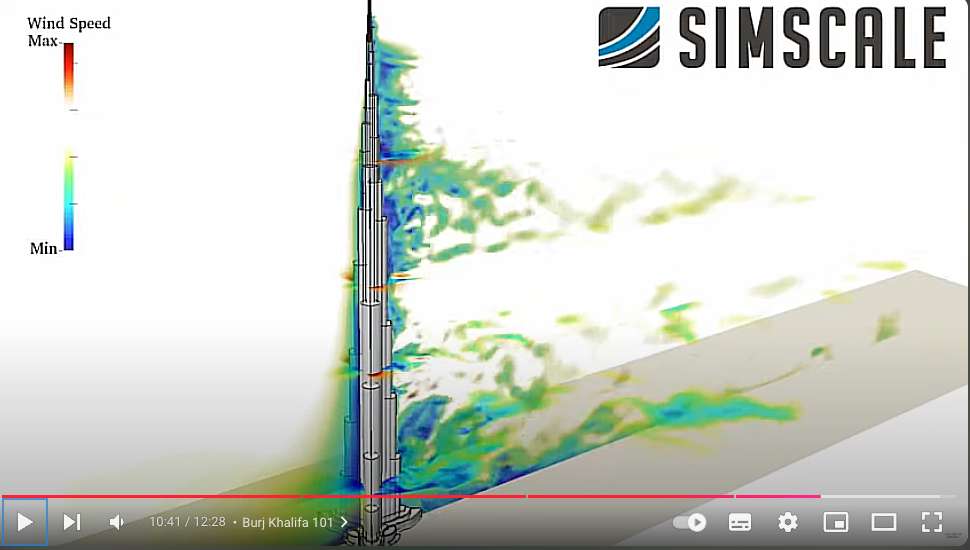 Ecole d’architecture de Grenoble > M1CV2> nicolas.remy@grenoble.archi.fr
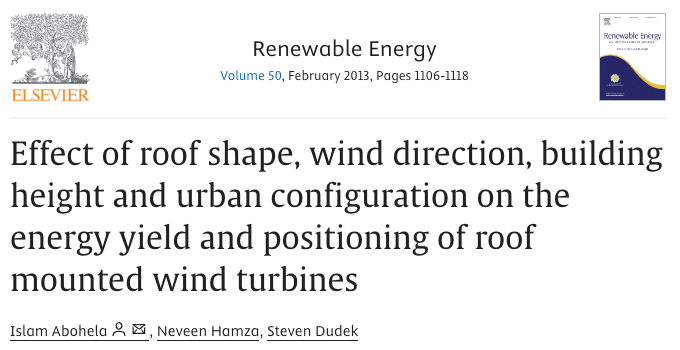 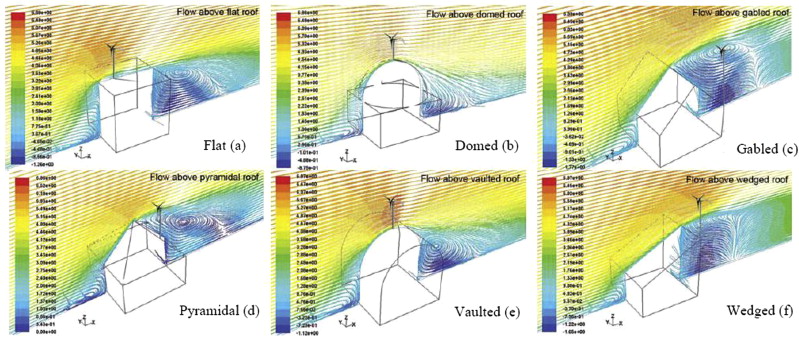 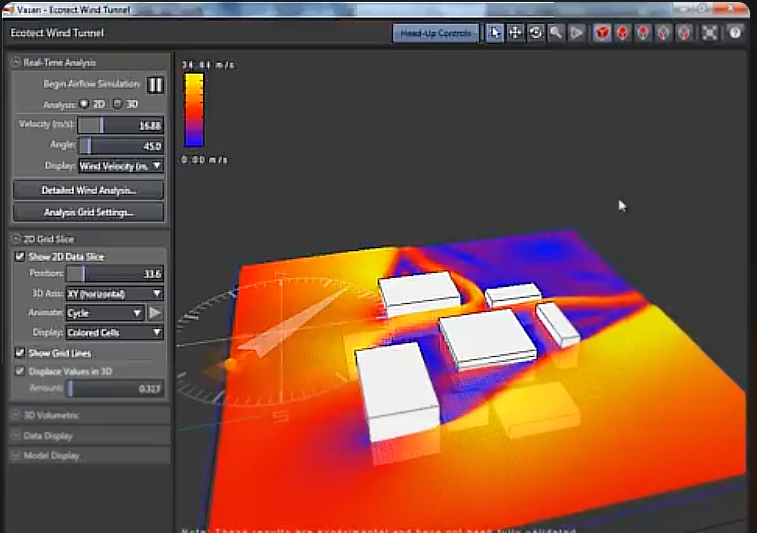 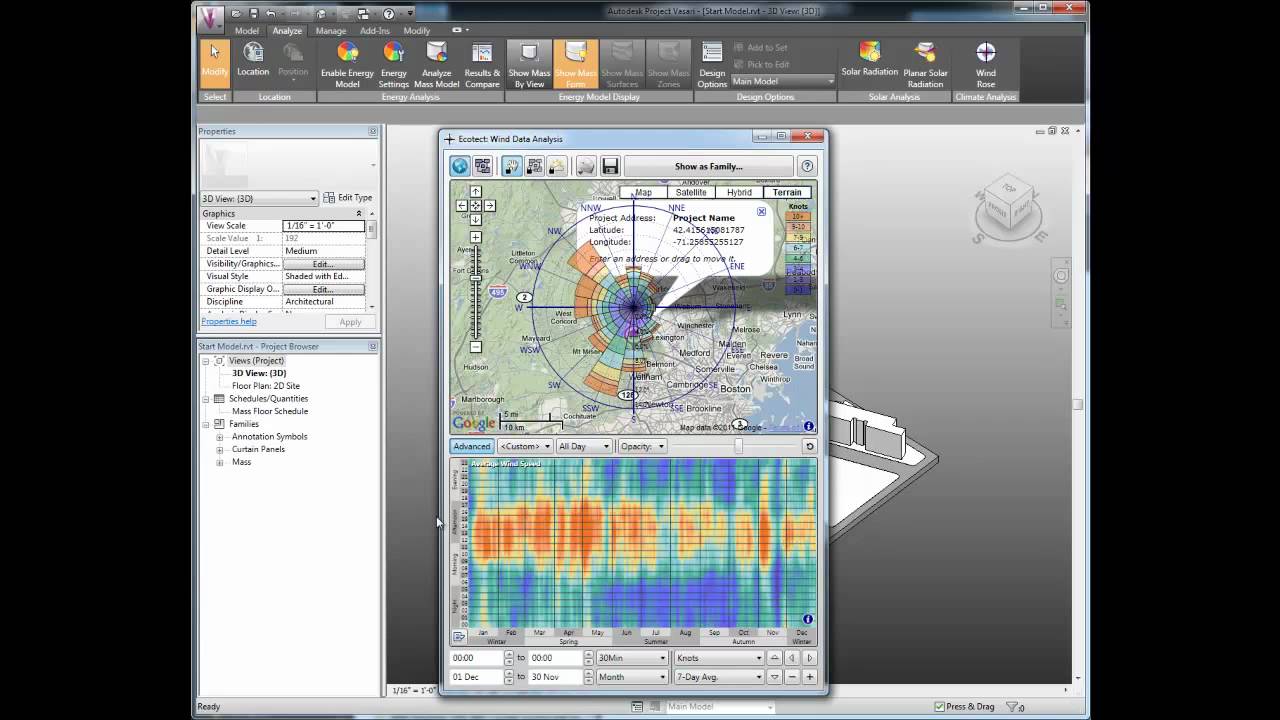 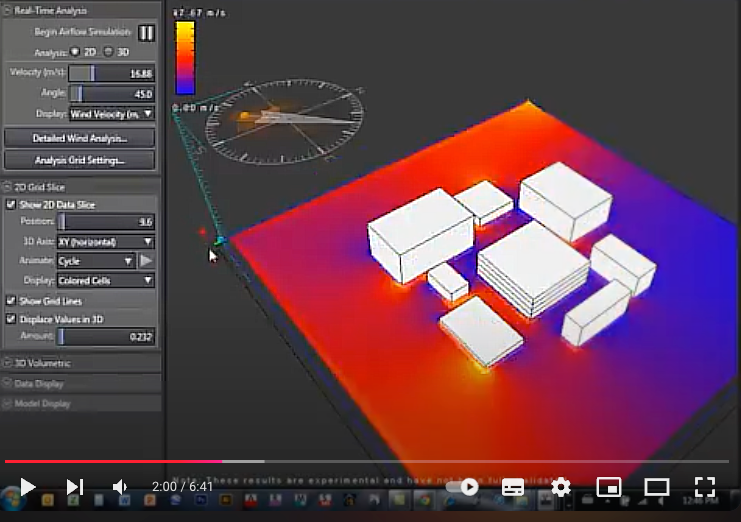 Autodesk Vasari Wind Tunnel 
Vasari 2.1 Ecotect Wind Tunnel
(free until 2015)
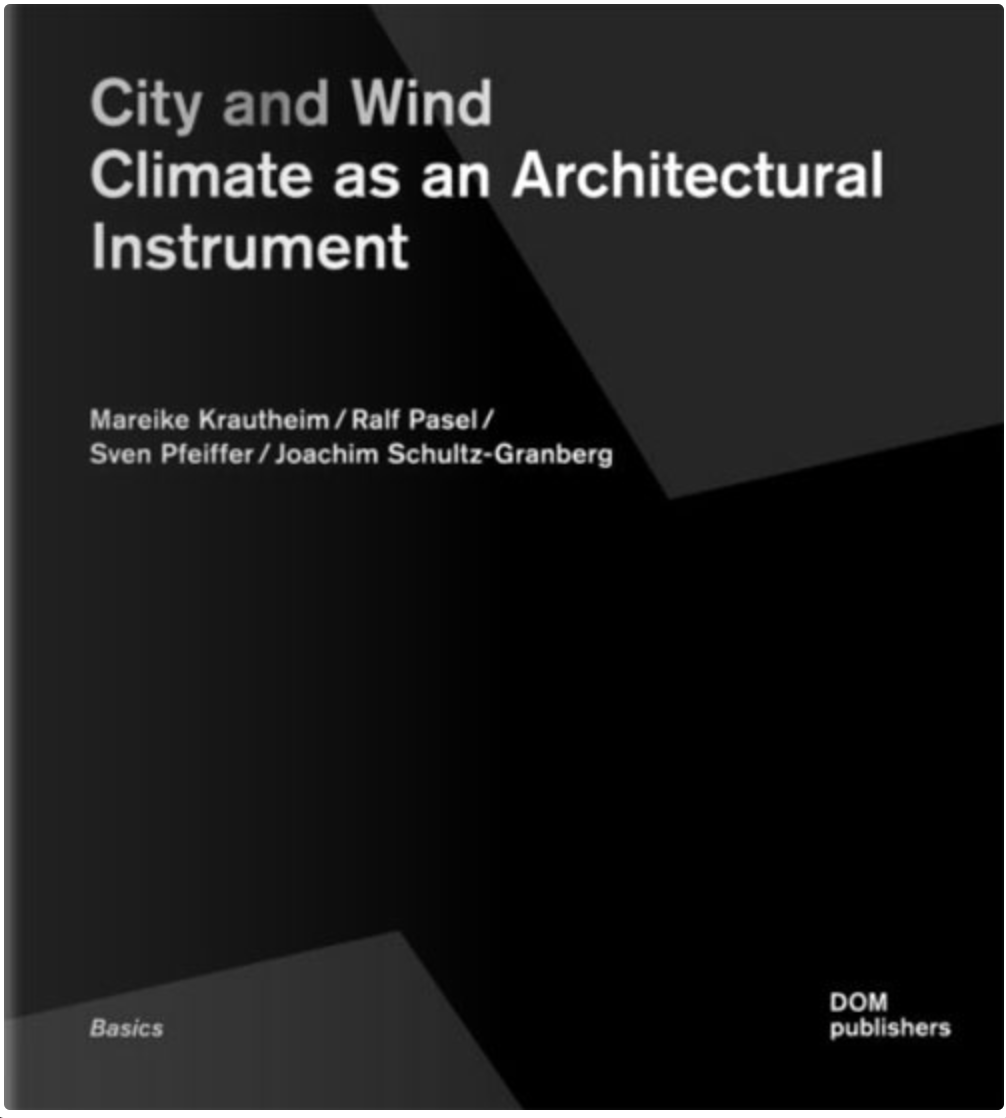 Anemoi: The Greek Winds
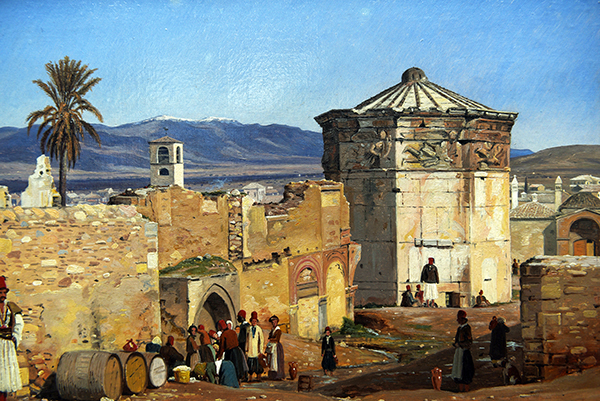